Utviklingen av diabetes 1 : Stressmodellen
Hvilke faktorer  fører til at et barn utvikler diabetes 1 ?
Copyright Rune Fardal 2011
1
Definisjon - Diabetes 1
Type 1 diabetes skyldes mangel på insulin, 
som er nødvendig for å regulere blodsukkeret. 
Hos personer med type 1 diabetes har kroppens 
eget immunforsvar, gjennom en såkalt autoimmun 
reaksjon, ødelagt de cellene som danner insulin.

						Folkehelseinstituttet (2011)
Autoimmune sykdommer er en gruppe sykdommer hvor immunforsvaret til en organisme antas å oppfatte komponenter i egen organisme som fremmede, og dermed forårsake en immunreaksjon overfor organismens egne celler og vev.
Copyright Rune Fardal 2011
2
Diabetes 1
Årsak: Arv og ukjente miljøfaktorer

En kombinasjon av arvelige anlegg og ukjente miljøfaktorerer er årsaken til type 1 diabetes. 
Om lag 2,1 prosent av nyfødte i Norge har arvet tre kjente  risikogener fra begge foreldre 
og har dermed klart økt risiko for å utvikle type 1 diabetes.  De aller fleste ”høyrisikobarna”, 
får likevel ikke diabetes – bare mellom seks og syv prosent  av dem får sykdommen før de 
fyller 15 år. Inntil 20 prosent av dem får sykdommen i løpet  av livet. Man vet ikke hvorfor 
noen får sykdommen og andre ikke. Også personer som ikke  har "høyrisikogenene" får 
type 1 diabetes. En andel av befolkningen har gener som gir  moderat økt risiko for sykdommen. 

På den annen side har om lag 30 prosent av befolkningen  gener som gir sterk beskyttelse mot 
utvikling av type 1 diabetes. Siden forekomsten av type 1 diabetes er økt i mange land de siste
30 årene, må miljøfaktorer også spille en viktig rolle.

Gener endrer seg ikke på så kort tid. Studier på eneggede tvillinger bekrefter at miljøfaktorer 
må ha betydning. Hvis den ene eneggede tvillingen får diabetes, rammes den andre i bare 50 
prosent av tilfellene. I dag kjenner vi ikke de utløsende miljøfaktorene for type 1 diabetes.

(Uthevet av forfatter)									Folkehelseinstituttet (2011)
Copyright Rune Fardal 2011
3
Diabetes 1 forekomst
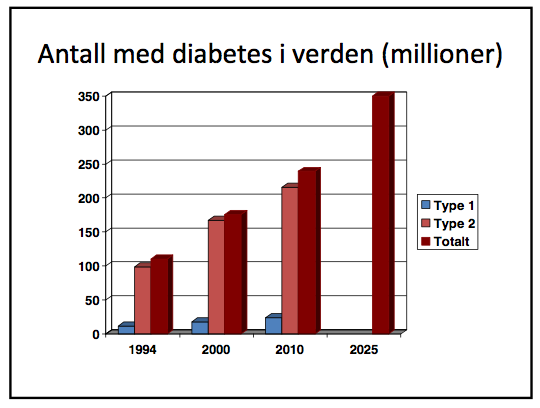 Professor Trond Jensen, UiT,  2010
Ca 600 nyoppdagede pr. år i Norge, mest barn og unge
Copyright Rune Fardal 2011
4
Diabetes 1 mekanismen er kjent
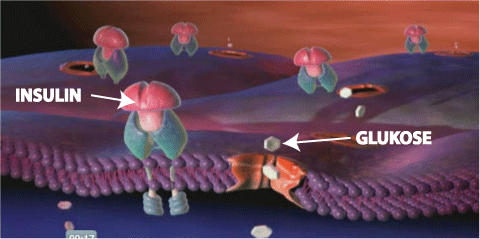 Insulin fester seg til reseptorer som så signaliserer til  et protein i celleveggen 
at det kan åpne seg for glukose (metabotrofisk prosess/ikke ionotropisk). Uten insulin 
stenges blodsukkeret ute fra cellene.
Copyright Rune Fardal 2011
5
Insulin kontrollerer også nivået av glokose i blodet på 3 andre måter:
Konverterer overflødig glukose til glykogen, lagret i lever og muskler
Letter transporten av aminosyrer til cellene, for proteinsyntese
Letter transporten av fett inn i fettkapsler for lagring
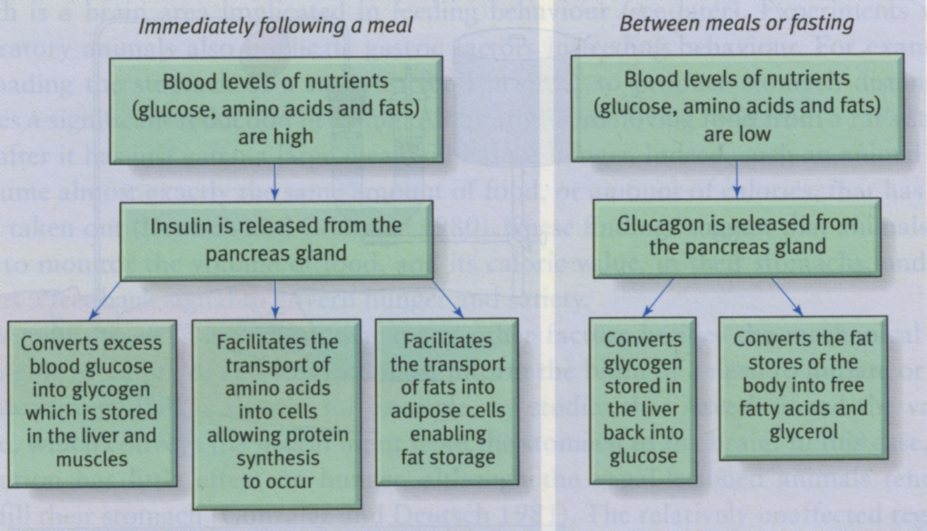 Wickens  (2009:177)
Copyright Rune Fardal 2011
6
Ukjente miljøfaktorer ?
Hvilke miljøfaktorer er det så, som  utløser  diabetes 1 ?
Nyere forskning har vist at stress er en slik faktor!
”Psychological stress, measured as psychosocial strain in the family, seems to 
be involved in the induction, or progression, of diabetes-related autoimmunity 
in the child during the 1st year of life.

….. psychological stress in children might be caused by negative family circumstances, e.g., parenting stress…”

											Sepa & al. (2005)
Copyright Rune Fardal 2011
7
Stress er nært knyttet til angst
Angst kan sies være en fryktbetont antagelse. Angst og frykt deler mange 
biologiske fundament med økt aktivering av det autonome nervesystems 
sympatiske del. 

Hans Seyle fant at stress utvikler seg gjennom 3 stadier :

1. Alarmstadiet
- Umiddelbar respons til stress
2. Motstands stadiet
         - Lang tids metabolisk tilpasning
3. Utmattelses stadiet
         - Kollaps av viktige system
Copyright Rune Fardal 2011
8
Stress, traumer og emosjoner påvirker hjernen fra før fødsel
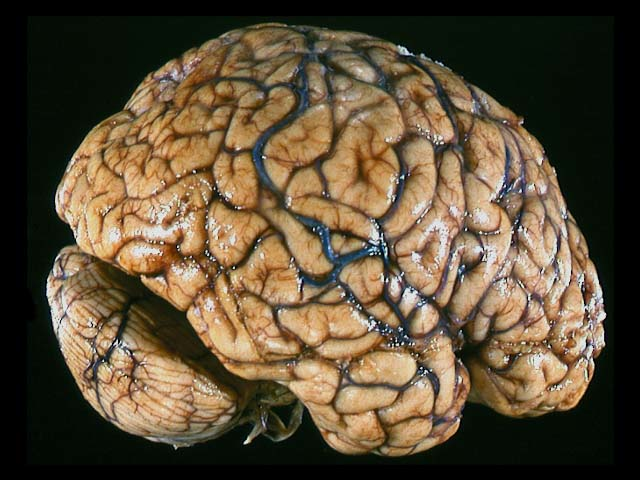 Det betyr at  mors forhøyde stressnivå blir det ufødte barnets stressnivå.
Mors emosjonelle tilstand (angst, depresjon), medikamentering, 
alkoholinntak og røyking under svangerskap, påvirker barnets hjerneutvikling.
Copyright Rune Fardal 2011
9
Noe annet som påvirker barnets hjerneutvikling er omsorgsvikt!
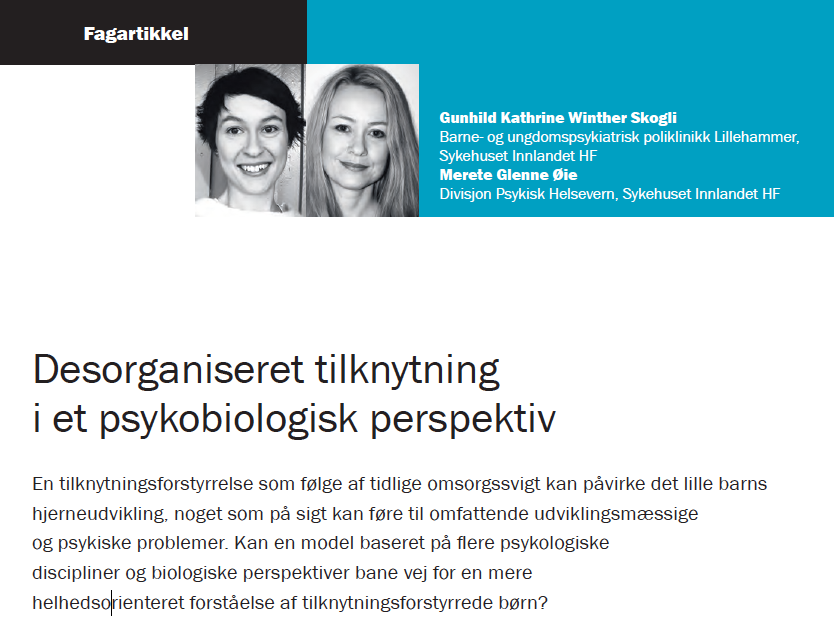 Tidsskrift for norsk psykologforening 2010 • 47 • 403–407
Copyright Rune Fardal 2011
10
Skogli & al.  skriver bla.
”Omsorgssviktende oppvekstbetingelser er en vesentlig stressfaktor for 
barnet og utgjør en trussel mot barnets/organismens homeostase.

Organismen vil i så tilfelle befinne seg i en kontinuerlig alarmberedskap 
og en stresset, oversensitiv, kampklar tilstand kan bli et varigt trekk 
hos det enkelte individ (Perryet al., 1995).”
http://www.sakkyndig.com/psykologi/artvit/skogli2010.pdf
Som stadig mer forskning på barns utviklingsbehov viser, ser man at alvorlig
kronisk omsorgsvikt  skader barn for livet. Omsorgsvikt medfører kronisk 
stress.
Copyright Rune Fardal 2011
11
La oss se nærmere på hjernen
En viktig struktur som behandler emosjonelle tilstander,  er hjernens limbiske system.
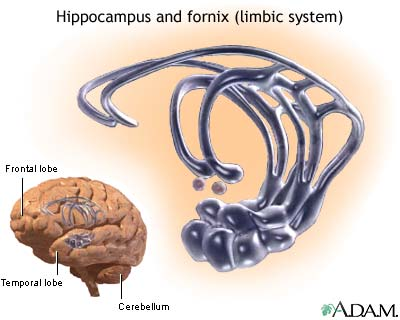 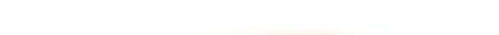 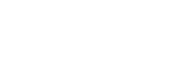 Copyright Rune Fardal 2011
12
Amygdala i hjernens limbiske system behandler emosjoner
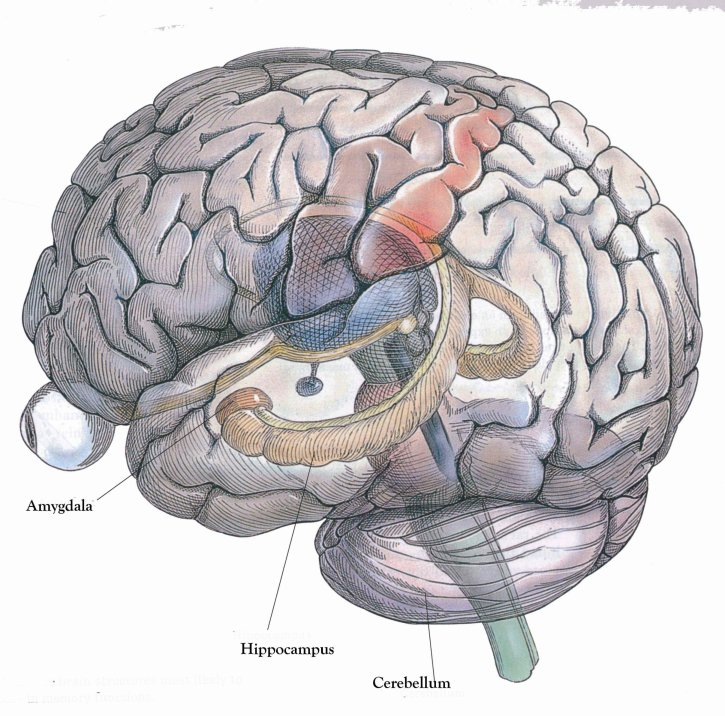 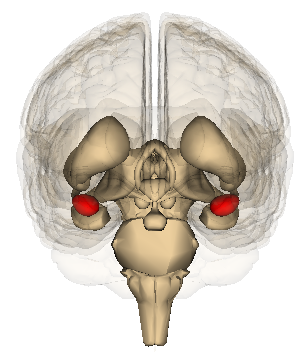 Copyright Rune Fardal 2011
13
Amygdala i hjernens limbiske system behandler emosjoner
”With a chronic stress, neurons in the amygdala 
grow, they become larger.

After exposure to chronic stress, if the cells in 
your hippocampus are shrinking, and the cells in 
your amygdala are growing, "you may have all sorts 
of anxieties and anger and fear, and yet you don't 
have the hippocampus to help you connect it to 
where you were and what you were doing to make 
it specific. So you may have generalized anxieties as 
a result of this.”
				Bruce S. McEwen, Ph.D. (2003)
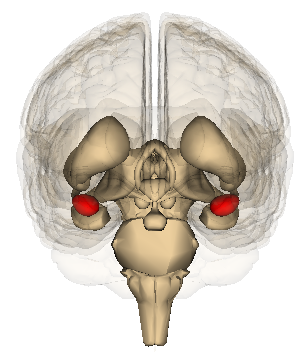 Copyright Rune Fardal 2011
14
Hippocampus er viktig for vår spatiale forståelse
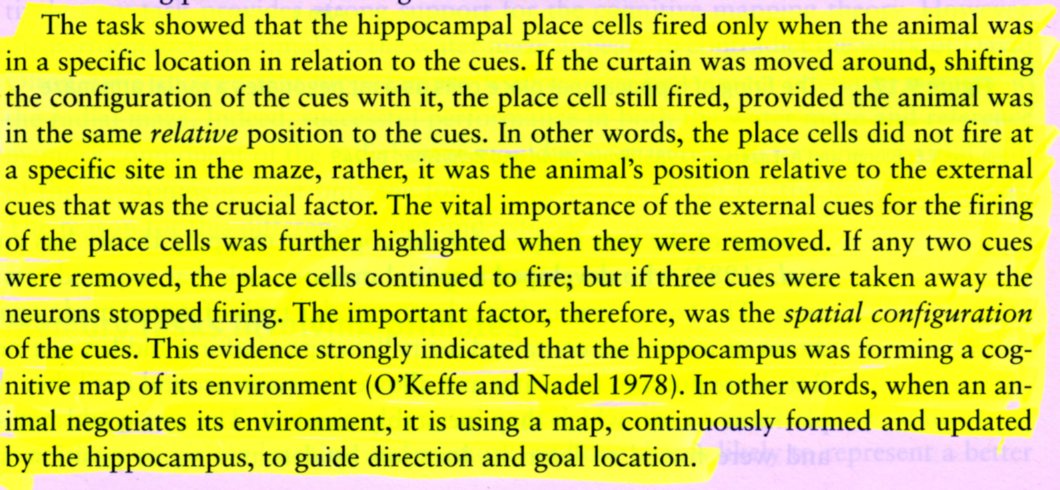 Wiggins (2009:357)
Hippocampus er mao viktig  for å angi romlige plassering, og dermed  minnet 
om hvor  ting er i forhold til hverandre. Når man kommer til et sted man ikke 
har vært på mange år, vil synet av  et objekt gjøre at vi husker hvor de andre 
objekter er  i forhold til dette objekt. Dette er det hippocampus som besørger.
Copyright Rune Fardal 2011
15
En rekke viktige strukturer i hjernenskades av  emosjonelt stress
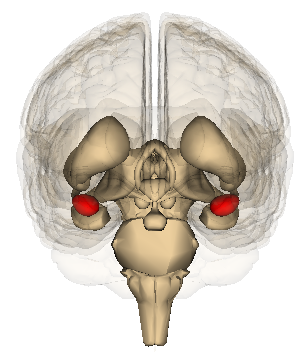 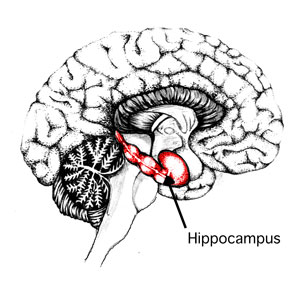 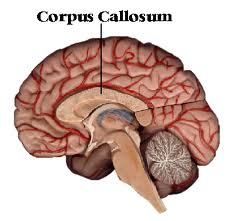 Amygdala
” The hippocampus, amygdala and corpus callosum have been identified as key 
brain structures sensitive to the consequences of exposure to early negative or 
stressful experience in experimental animals and humans (Teicher et al., 2003; 
Sanchez, Hearn, Do, Rilling, & Herndon, 1998; Suomi, 1997). In human studies, 
negative experiences have typically included neglect and physical/sexual abuse.”

										   Mehta M.A. & al. (2009)
http://www.sakkyndig.com/psykologi/artvit/mehta2009.pdf
Copyright Rune Fardal 2011
16
Et annet viktig senter, midt i det  limbiske system er hypothalamus
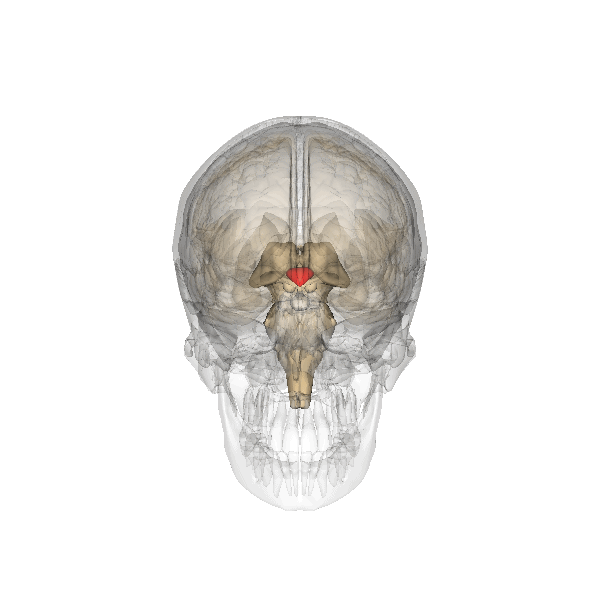 Copyright Rune Fardal 2011
17
Hypothalamus har mange viktige funksjonerKoordinerer homeostasen. Skades eller ødelegges denne, dør vi!
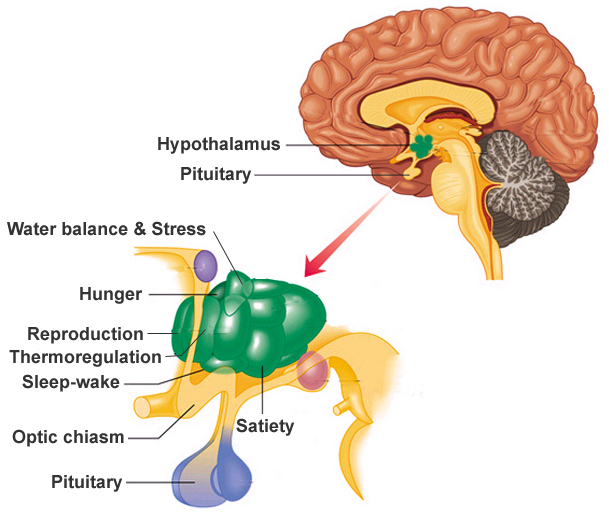 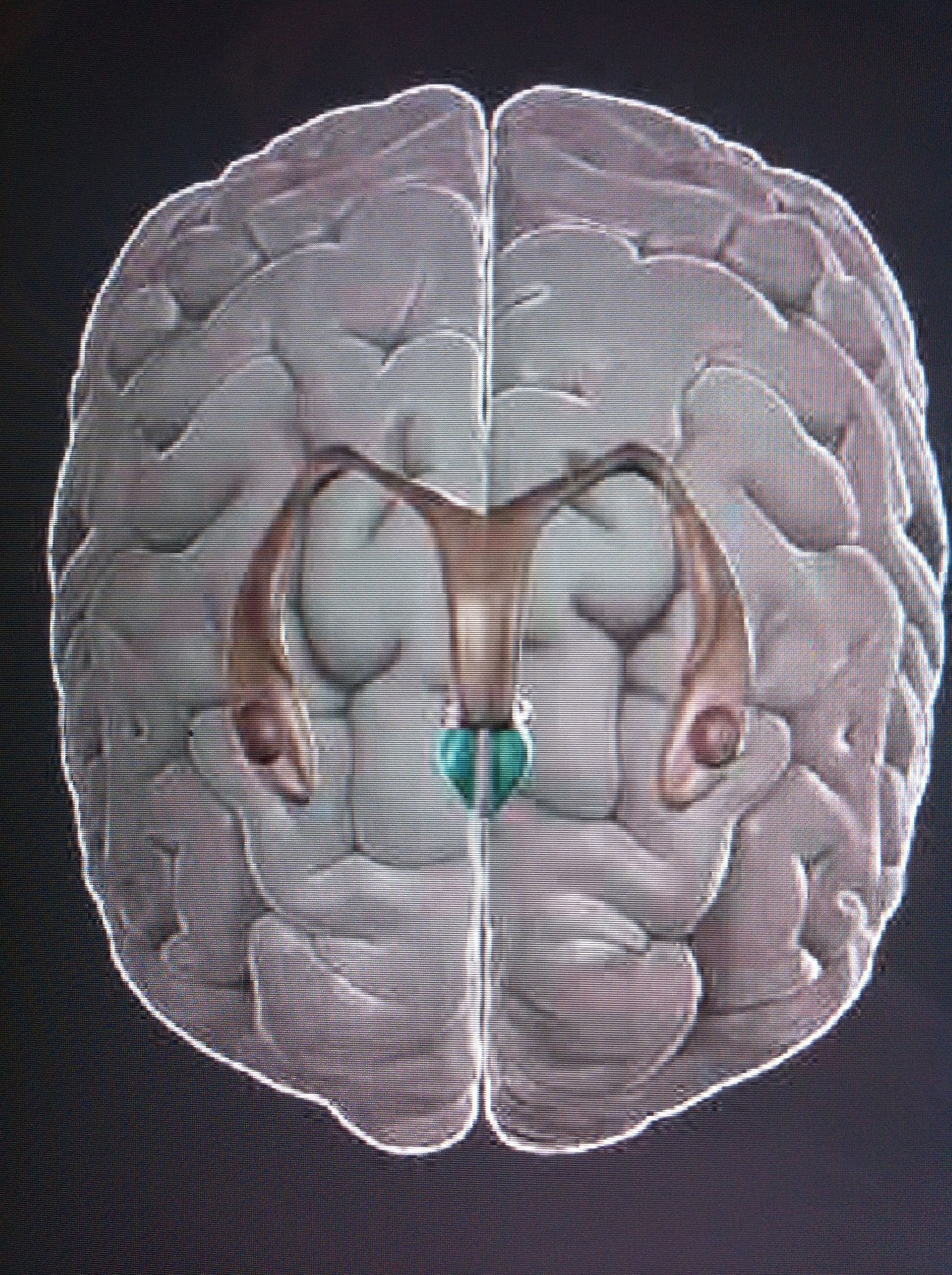 Copyright Rune Fardal 2011
18
Hypothalamus  styrer hypofysen (pituitary gland)
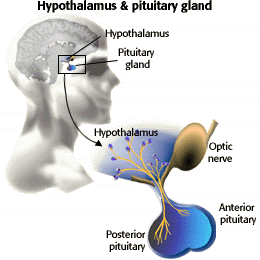 Forlappen
Utskiller ACTH
Baklappen
Utskiller bla oxytocin
Posterior (bak-) hypofysen er utledet fra nervesystemvev og produserer nervehormoner. 
Anterior (for-) hypofysen er utledet fra epitelvev (overflatevev) og produserer hormoner med  endokrine oppgaver.
Copyright Rune Fardal 2011
19
Stress, traumer og emosjoner påvirker hypothalamus til å utsondere CRH (Corticotropin Releasing Hormone)
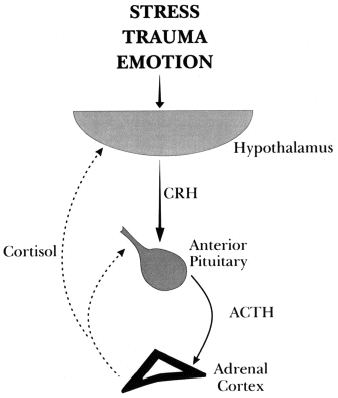 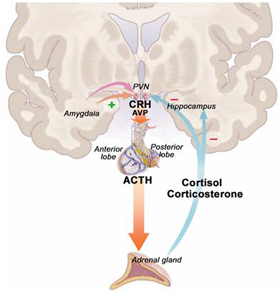 Hypofysen
Fremre del
Binyrebarken
20
Copyright Rune Fardal 2011
CRH får hypofysen til å utskille ACTH (kortikotropin)
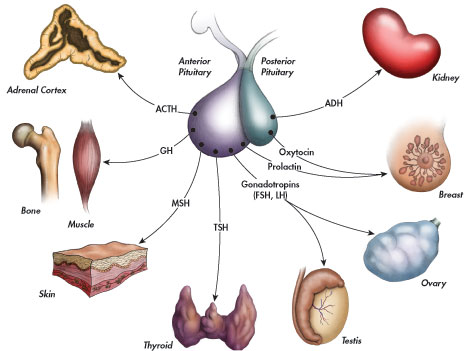 Copyright Rune Fardal 2011
21
ACTH – AdrenoCorticoTropic  Hormone (kortikotropin)
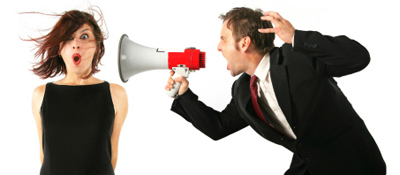 ”ACTH …. den viktigste faktor når det gjelder organismens tilpasning 
til skiftende krav (adaptasjon). Adrenokortikotropt hormon betyr 
Binyrebark-stimulerende hormon ….”

							    Store Norske leksikon (2011)
Copyright Rune Fardal 2011
22
ACTH påvirker binyrebarken til å utskille kortisol
Adrenl cortex produserer
Kortisol, mens den indre
Adrenal medulla produserer
Adrenalin (fight/flight)
Adrenal cortex
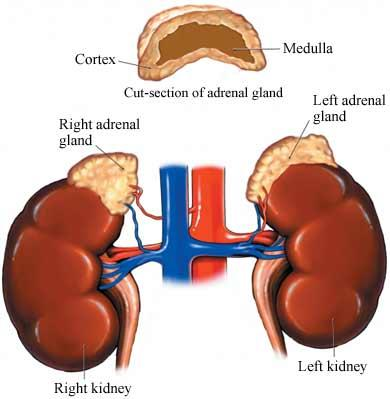 Copyright Rune Fardal 2011
23
Hva  er det så kortisol gjør?
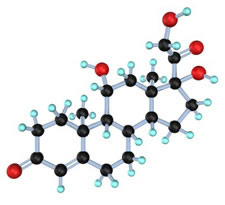 Kortisol molekyl
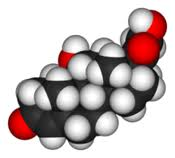 Kortisol:
Bryter ned glykogen i lever/muskler til glukose 
Fører til økt blodtrykk for økt fysisk aktivitet (blodbaner innsnevres)
Stimulerer hjernen til økt sensitivitet
Reduserer immunsystemets aktivitet 
I kroniske mengder er skadelig for mange organer
og……
Copyright Rune Fardal 2011
24
… kortisol øker kroppens stoffskifte (metabolisme)
Det skaper behov for rask energi tilgang…….
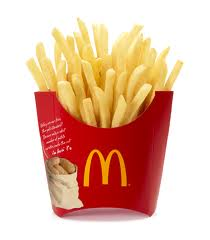 Kortisol bidrar i  omsetningen av  fett, proteiner (muskelvev)  og karbohydrater 
til  glukose, som cellene bruker i sin forbrenning. Konkrete saker har vist at barn 
som utvikler diabetes 1 har vist  klare preferanser for energirik mat.
Copyright Rune Fardal 2011
25
Kronisk kortisol påvirker DNA
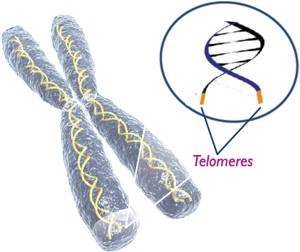 ”…. the stress hormone cortisol hinders the cell's ability to use telomerase to 
preserve telomere length. People under chronic stress have shorter telomeres 
and therefore less active immune systems.”				
											Effros (2008)
Copyright Rune Fardal 2011
26
Når ”faren” er over, sørger HPA aksen (Hypothalamus-Piuitary-Adrenal) for at kroppen igjen kommer i balanse
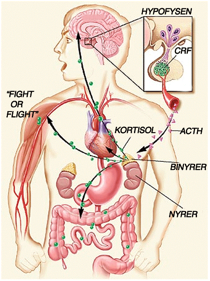 Amygdala letter CRF utskillelse

Hippocampus hemmer CRF utskillelse

Om disse organ forstyrres/skades 
av kronisk høye kortisolnivåer, vil
det forstyrre denne balanse. Resultatet
blir unormalt høye kortisolnivåer over 
tid.
Copyright Rune Fardal 2011
27
Hva skjer når  et barn  stadig opplever stress og aldri helt får hentet seg inn igjen?
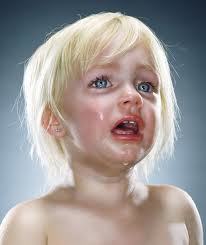 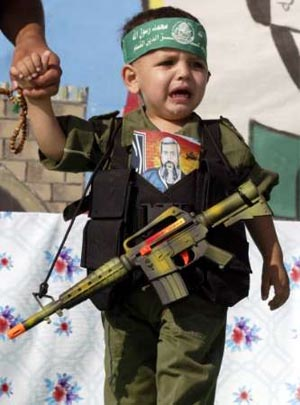 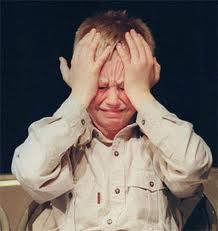 Hva skjer når  dette hormonsystem  
ikke  går tilbake i balanse i tidlig alder?
Copyright Rune Fardal 2011
28
Da opplever barnet en følelse av kronisk stress
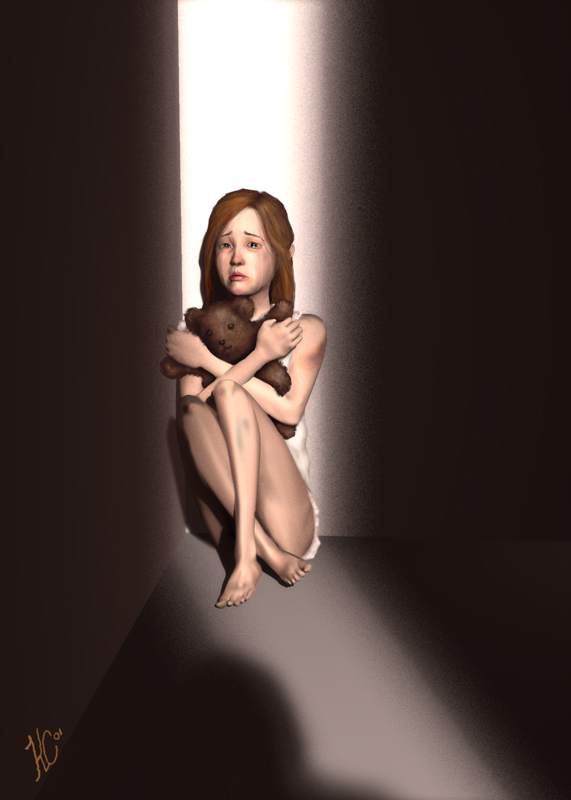 Og denne typen ”usunt stress” 
skader hjernens utvikling på et
kritisk tidspunkt, nemlig når den 
utvikles !
Copyright Rune Fardal 2011
29
Forskning er meget klar:
Det er en årsakssammenheng mellom  barns traumer i tidlig alder  og påfølgende psykiske lidelser i form av depresjoner og personlighetsforstyrrelser i ettertid.
 
Et overveldende materiale, 300 artikler av ulike forskere verden over, der mer enn 150.000 mennesker  deltar,  viser denne årsak/virkning sammenhengen.  

”… the fact that living with a depressed parent may also be traumatic in itself for a child.” 								Whitfield (2003.s.30)
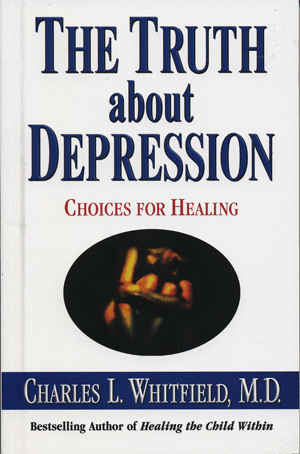 Ytterligere  beskrivelser av dette finnes her:

http://www.sakkyndig.com/psykologi/artikler/STRESS-TRAUMER.pdf
Copyright Rune Fardal 2011
30
Stress
Stress er en subjektiv opplevelse, der den samme stimulus kan oppfattes 
ulikt av ulike personer. Det en person opplever som stress, kan en annen 
oppleve  som helt adekvat.
Stress kan defineres slik Lloyd & al. (2005) beskriver :
 
” Stress may be thought of asa) a physiological response to an external stimulus, orb) a psychological response to external stimuli, orc) stressful events themselves, which can be negative or positive or both.”
							 http://www.sakkyndig.com/psykologi/artvit/lloyd2005.pdf
Copyright Rune Fardal 2011
31
Stress typer
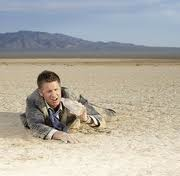 Fysisk stress
Når kroppen begynner lide som følge av  stor belastning

Emosjonelt stress
Påkjenninger som utløser angst, sinne, depresjon, irritabilitet, frustrasjon, ofte kortvarig  og intenst.

Psykologisk stress
Langvarige negative påkjenninger som fører til fobier, tvangshandlinger, tilbaketrekning, personlighetsforstyrresler mm
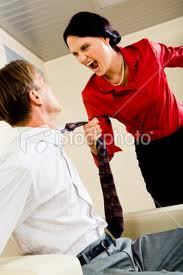 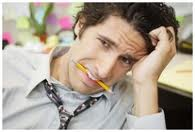 Copyright Rune Fardal 2011
32
Stressbelastning
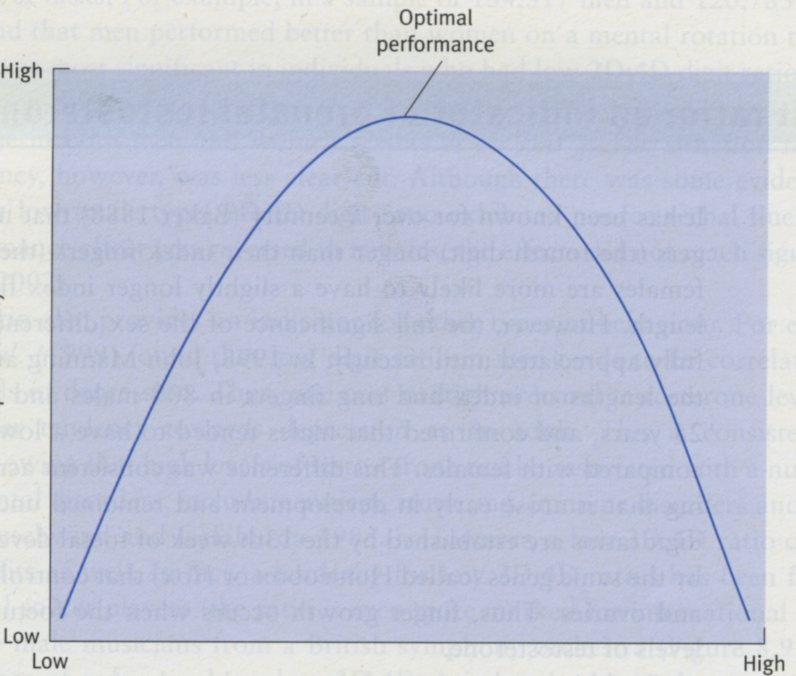 Ytelse
Stress belastning
Opp til et visst nivå er  økningen i kortisol fordelaktig for vår ytelse.
Over dette reduseres ytelse og kortisol blir giftig for kroppen.
Copyright Rune Fardal 2011
33
Stress handler om emosjoner på avveie
Når emosjoner  blir av en slik karakter at  vårt psykologiske forsvar får
problemer, kan stress oppstå. Hvordan kan vi forklare emosjoner?

Det er særlig 3 teorier om emosjoner som fremheves:

James-Langes  teori
Cannon – Bards teori
Schachters teor

La oss kort se på de ulike teoriers vinkling
Copyright Rune Fardal 2011
34
1. James – Langes teori om emosjoner
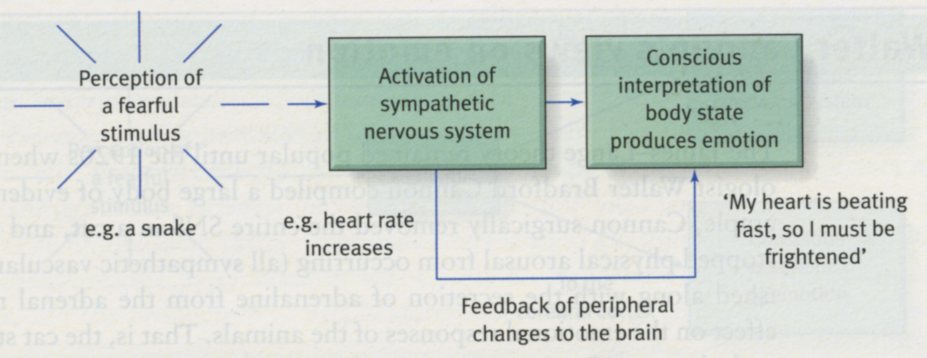 Wickens (2009)
Mange vil si at ser du en slange, så løper du fordi du blir skremt. Denne teorien 
snur på dette og sier du blir skremt fordi du løper! Teorien mener de autonome 
forandringer kommer før vi opplever emosjonen. Den beviste opplevelsen av 
emosjonen skjer etter at vi mottar  feedback fra de forandringer som skjer i kroppen.
Når et emosjonelt betydningsfullt stimuli mottas blir det registrert i det autonome 
nervesystem som aktiverer fight/flight responsen. Denne kroppsaktivering oppdages
av vår bevisthet som tolker  den emosjonelle natur av de fysiologiske tilstander den 
opplever.  De ulike emosjoner er assosiert med spesifikke sett av fysiologiske 
forandringer som aktiveres før de bevist oppleves som en emosjon.
Copyright Rune Fardal 2011
35
2. Cannon – Bards teori om emosjoner
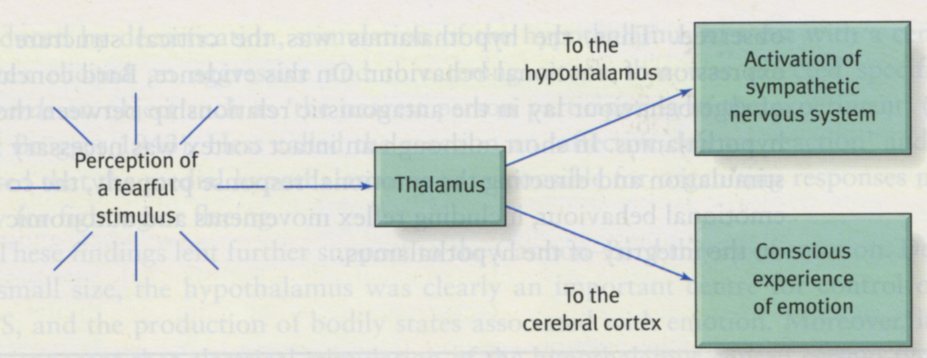 Wickens (2009)
Denne teori sier at fysiologisk og kognitiv  respons skjer samtidig og uavhengig av 
hverandre. Det skjer en stimulering av 1) kroppens autonome nervesystem som 
aktiverer det fysiologiske system for fiht/flight og 2) samtidig blir stimuleringen 
registrert i cerebral cortex. Vi ser en slange, og samtidig  som hormonsystemet  
reagerer, så regarer vår bevisthet. Teorien sier at vi  opplever en emosjon før dens 
tilhørende fysiologiske reaksjon finner sted og at alle emosjoner produserer den
samme fysiologiske reaksjon.
Copyright Rune Fardal 2011
36
3. Schachters teori om emosjoner
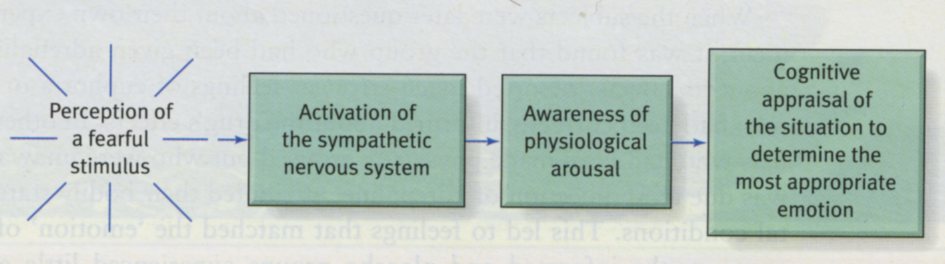 Wickens (2009)
Denne teorien sier at når vi  blir oppmerksomme på kroppens fysiologiske 
aktivering søker vi å forstå  kognitivt hva som skjer. Og vanligvis tillegger vi 
våre emosjoner til de rådende omgivelses betingelser. Vi opplever en 
fysiologisk aktivering, og henvender oss  (kognitivt) til omgivelsene for
å forstå årsak til denne aktivering, og samtidig hvilken emosjon vi føler. 
Også denne teori sier at det er bare en fysiologisk reaksjon, men vi avgjør
hvilken emosjon vi opplever gjennom en kombinasjon av  en kognitiv 
opplevelse av  både vår kropp og den omgivende situasjon.
Copyright Rune Fardal 2011
37
Overveldende emosjoner
Når de emosjoner vi opplever blir så overveldende at vi ikke klarer håndtere
dem, utløser det  prosesser som får vårt fysiologiske og psykologiske forsvar 
i uballanse. Når disse emosjoner oppleves som truende  skaper det stress.
I en kronisk form  utgjør dette usunt stress, stress som skader kroppen.

Vi kan beskrive stress som:  
“A physiologic reaction by an organism to an uncomfortable or unfamiliar 
physical or psychological stimulus. Biological changes result from stimulation 
of the sympathetic nervous system, including a heightened state of alertness, 
anxiety, increased heart rate, and sweating.”
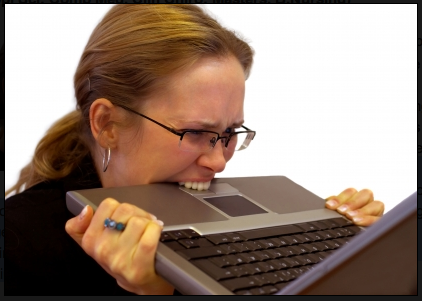 Copyright Rune Fardal 2011
38
Et barn som vokser opp i et miljø der det opplever kronisk stress, vil ha varige høye nivåer av stresshormonet kortisol.
Hvis du ikke 
   gjør som jeg sier
tar jeg livet av meg!
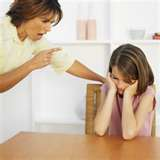 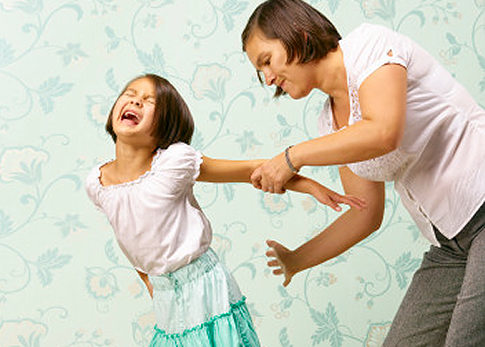 Hvilke skader  kan kronisk høyt kortisolnivå påføre et barn?
Copyright Rune Fardal 2011
39
La oss se på hippocampus og kortisol
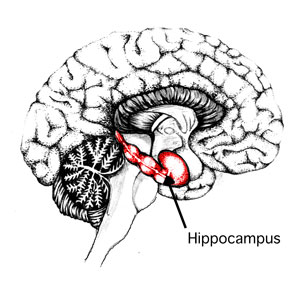 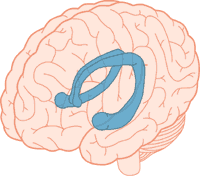 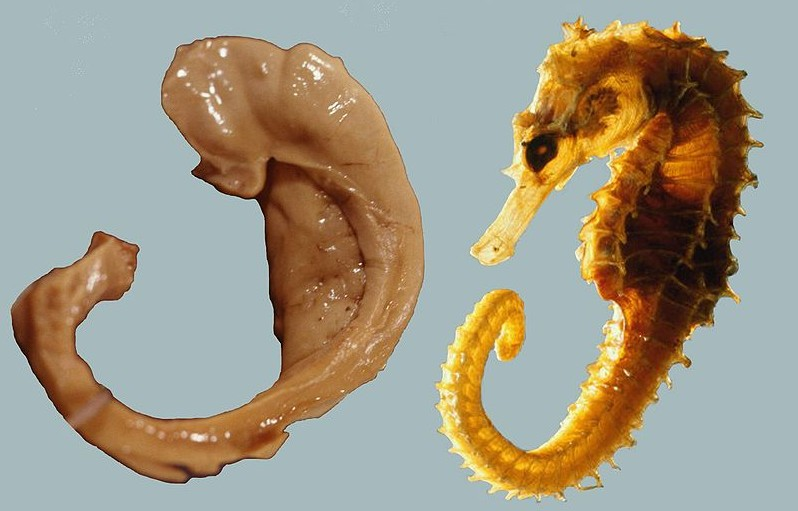 Copyright Rune Fardal 2011
40
Forskning har vist at  hippocampus skades av kronisk høye cortisolnivåer
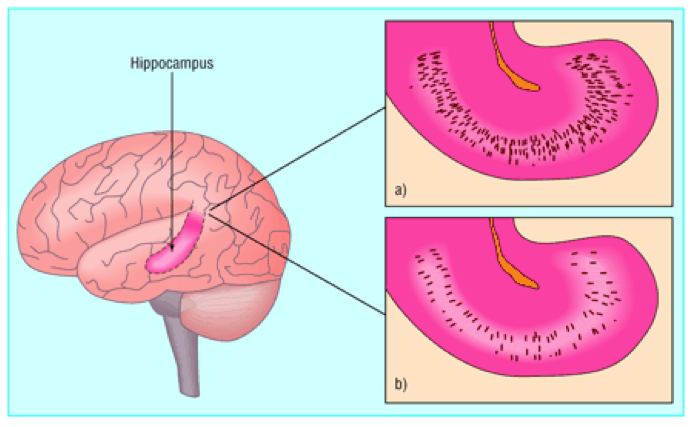 I et snitt gjennom hippocampus 
på en dominerende ape og 
b) underdannig ape,
som viser degenerasjon av  
hippocampus-nevroner etter 
alvorlig stress.
”Forsøk på mus viser blant annet at hippocampus, den viktigste delen av hjernen 
for hukommelse og romlig orientering, minsker i størrelse ved stress over noen uker. 
Dette fører igjen til at kortisol nivået stiger ytterligere.”
													DHEA.no (2011)
Copyright Rune Fardal 2011
41
Varige høye kortisolnivåer  skader hjernen
”Upon severe stress things can get out of control, the brain ‘buffering’ capacity is exhausted and the nerve cells in the hippocampus – an area of the brain responsible for learning and memory – start to withdraw their processes, don’t effectively communicate with other cells and show signs of disease.”   Pawlak (2011)


”Patients with depression had a statistically significant 19% smaller 
left hippocampal volume”.   Bremner (2000)

http://www.sakkyndig.com/psykologi/artvit/bremner2000.pdf
Copyright Rune Fardal 2011
42
Varige høye kortisolnivåer  skader hjernen
”Stress is associated with hippocampel reduction in children with 
Posttraumatic stress disorder symptoms, and provide preliminary 
human evidence that stress may indeed damage hippocampus”
Carrion (2007)

http://www.sakkyndig.com/psykologi/artvit/carrion2007.pdf


”Repeated psychosocial or restraint stress causes atrophy [reduction] 
of apical dendrites in CA3 pyramidal neurons of the hippocampus, 
accompanied by specific cognitive deficits in spatial learning and memory.”
Magarinos (1997)

http://www.sakkyndig.com/psykologi/artvit/magarinos1997.pdf
Copyright Rune Fardal 2011
43
Hippocampus krymper ved kronisk stress
Normal
Kronisk stress
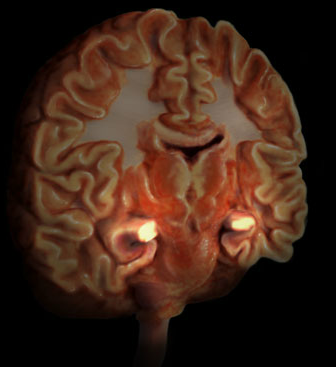 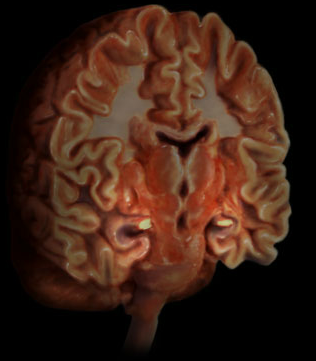 Copyright Rune Fardal 2011
44
Stress forandrer hjernen!
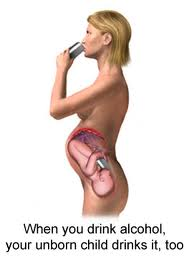 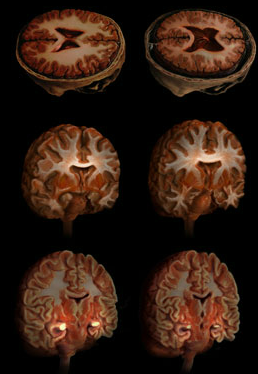 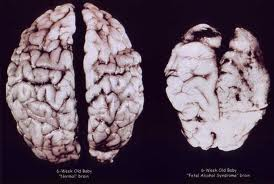 Copyright Rune Fardal 2011
45
Hvordan kan så stress utløse diabetes 1?
Diabetes 1 oppstår som følge av at  de cellene som produserer insulin svikter.
De cellene kalles - beta celler - og befinner seg i  bukspyttkjertelen (pancreas)
nærmere bestemt i de områder som kalles  ”islets of Langerhans”.
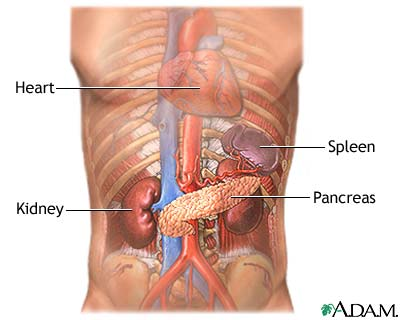 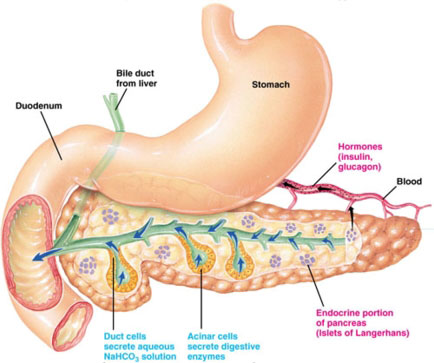 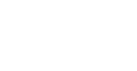 Copyright Rune Fardal 2011
46
Beta cellen
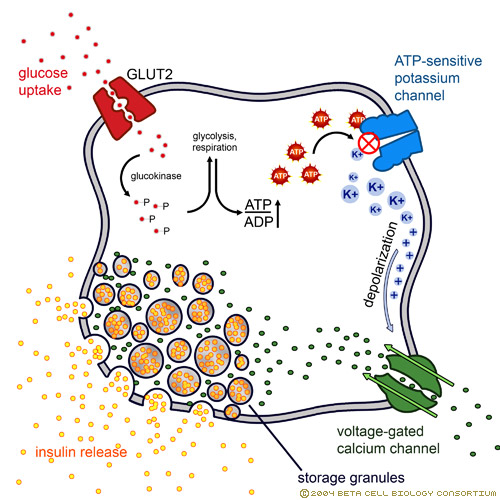 ATP stands for Adenosine Tri-Phosphate, 
and is the energy used by an organism in
its daily operations. It consists of an adenosine 
molecule and three inorganic phosphates. 
After a simple reaction breaking down ATP
 to ADP, the energy released from the breaking
 of a molecular bond is the energy we use to 
keep ourselves alive.
+
Na
Insulin utskillelse i beta cellene  trigges av økt blodsukkernivå (glukose). 
 Det starter med opptak av glukose ved  GLUT2-proteinet, 
 Det fører til en økning i  ATP:ADP forholdet. 
- Denne økningen inaktiverer natrium kanaler som igjen fører til depolarisering av  cellemembranen.
 Dette fører til at kalsium kanaler åpnes , og kalsiumioner strømme inn i cellen.  
 Det økte kalsiumnivået fører til  at cellen frigør insulin.
Copyright Rune Fardal 2011
47
Langvarig psykologisk stress
Kronisk høye verdier av kortisol
Frigjør glukose og fett i blodet
og skader viktige deler av hjernen
Immunsystem 
ute av kontroll,
angriper 
beta celler
Ukjent autoimmun prosess, men noe vet vi:
Alfa celler frigjør glutamat som angriper beta celler  
Immunsystemets  T-celler angriper beta celler
Virus angriper beta celler
Betacellene  slutter produsere insulin, de  blir ødelagt
Copyright Rune Fardal 2011
48
Konsekvens av kronisk stress
Kronisk høyt kortisol
Betaceller ødelagt
Lite insulin
Høyt blodsukker
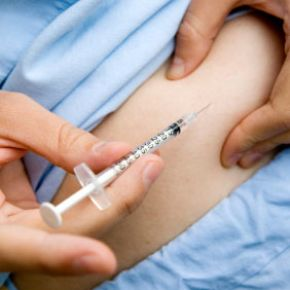 Forstyrrelser i: 
Nervesystem, 
Hjerte, Blodårer, 
Øyne, Nyrer osv.
Diabetes 1
Copyright Rune Fardal 2011
49
Hva er så kronisk stress for et barn?
Det er ikke 
 kortvarig stressede opplevelser [Magarinos & al. (1997), Braarud & al. (2011)]
 forsovelse om morgenen, løpe til bussen, ikke få viljen sin
 få alvorlige traumer, der en voksen hjelper barnet med å bearbeide traumet

Det er :
 langvarige psykologiske belastnininger barnet ikke får bearbeidet
 de kan være små eller store, men de er kronisk tilstede
 belastninger barnet ikke har forutsetninger for eller hindres i  å bearbeide

Og:
Det er barnets opplevelse av  stressoren som avgjør dens skadelige effekt,
ikke hvordan  miljøet eller omsorgsperson ellers  oppfatter stressoren!
En utdyping av hva som er kronisk stressende for barn nærmere beskrevet her:
http://www.sakkyndig.com/psykologi/artikler/diabetes1.pdf
Copyright Rune Fardal 2011
50
For et barn å vokse opp med en narsissistisk mor, er hverdagen en eneste lang kamp mot forventninger
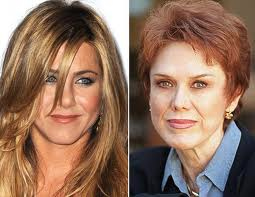 Jennifer Aniston
Nancy Dow
I 2001, fortalte Jennifer Aniston til  London Telegraph:

 “I really think my mother was doing the best she could, 
but she didn’t know where she ended and I began.”
Copyright Rune Fardal 2011
51